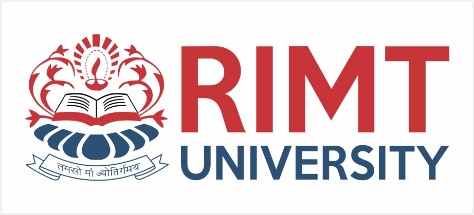 Web Development/BTCS-2410
Course Name: B.Tech CSE Semester:4th
Prepared by: Ms. Yogesh
education for life                   www.rimt.ac.in
Department of Computer Science & Engineering
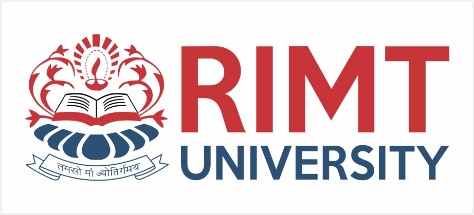 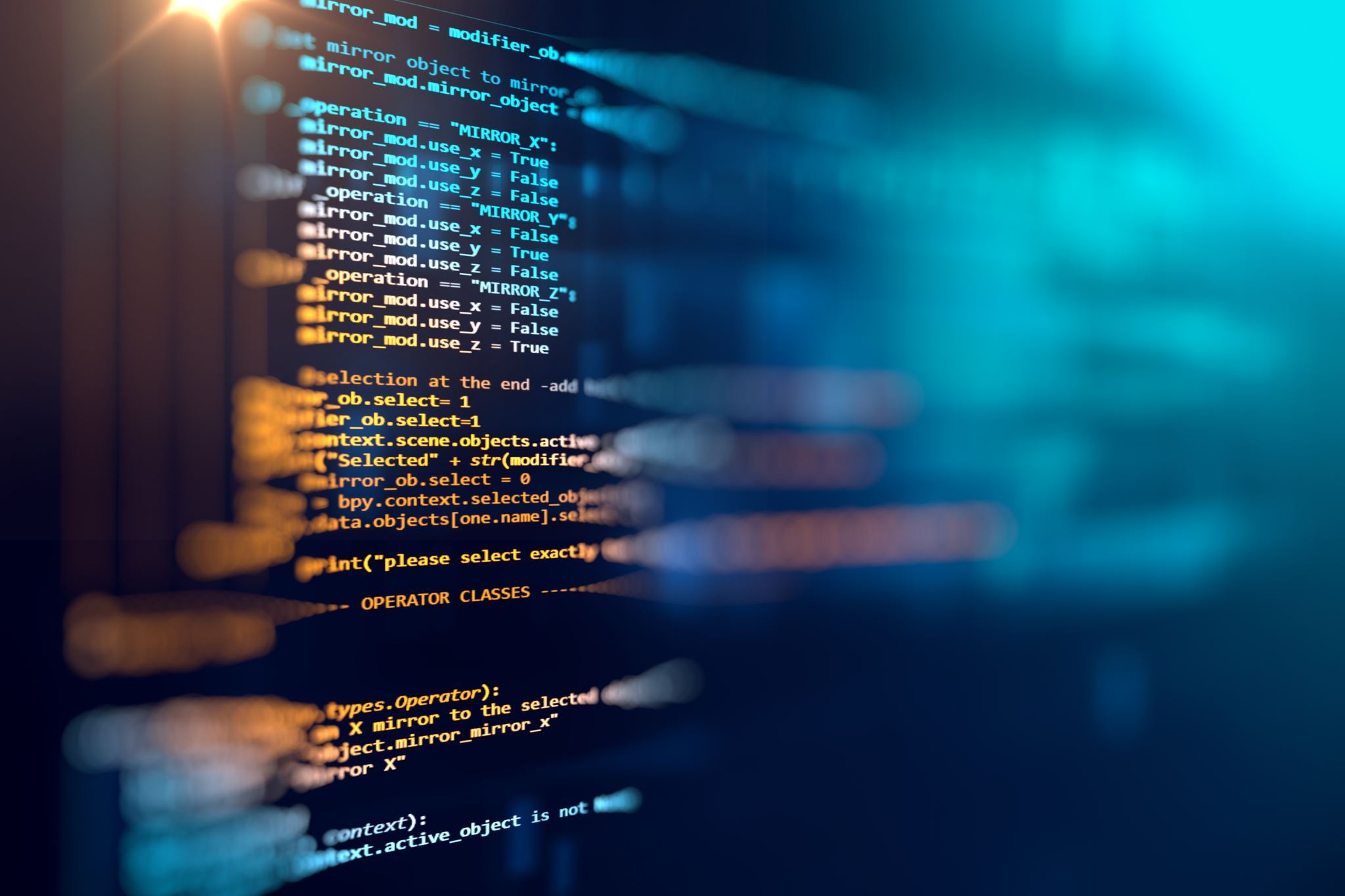 Forms, Frames, Inline and Block Elements in html
education for life                   www.rimt.ac.in
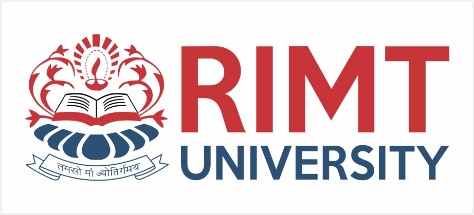 Forms in HTML
An HTML forms is used to collect user input. The user input can then be sent to a server for programming.
In html <form> -- </form> tag is used to create a form
<input/> tag define  which type of input will the form takes.

List of form elements :
Text Input Controls
Checkboxes Controls
Radio Box Controls
Select Box Controls
File Select Boxes
Hidden Controls
Clickable Buttons
Submit and Reset Button
education for life                   www.rimt.ac.in
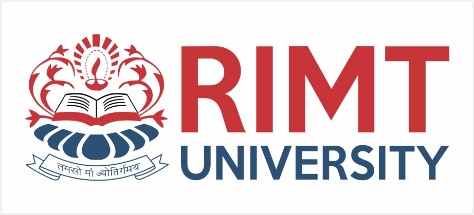 Forms and its Element Tags
education for life                   www.rimt.ac.in
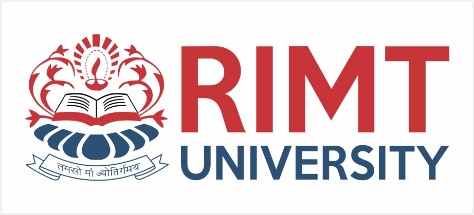 Example of  a form
education for life                   www.rimt.ac.in
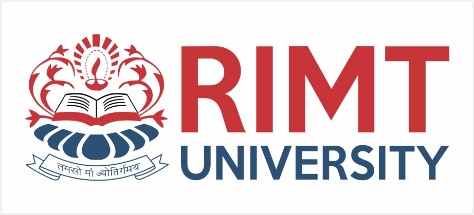 Frames in HTML
HTML frames are used to divide your browser window into multiple sections where each section can load separate HTML document.
A collection of frames in the browser window is known as a frameset.
To use frames on a page we use <frameset> tag instead of <body> tag.
The rows attribute of <frameset> tag defines horizontal frames and cols attribute defines vertical frames.
education for life                   www.rimt.ac.in
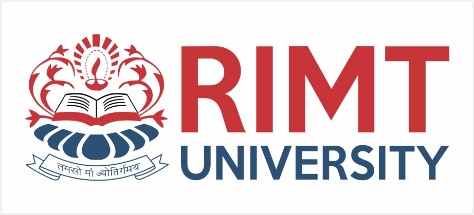 <!DOCTYPE html>  
<html>  
<head>  
    <title>Frame tag</title>  
</head>  
  <frameset cols="25%,50%,25%">  
    <frame src="frame1.html" >  
    <frame src="frame2.html">   
    <frame src="frame3.html">  
  </frameset>  
</html>
Code to create a frameset
education for life                   www.rimt.ac.in
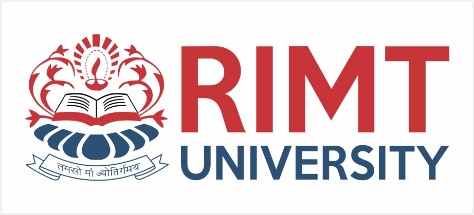 education for life                   www.rimt.ac.in
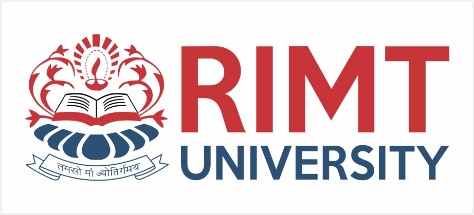 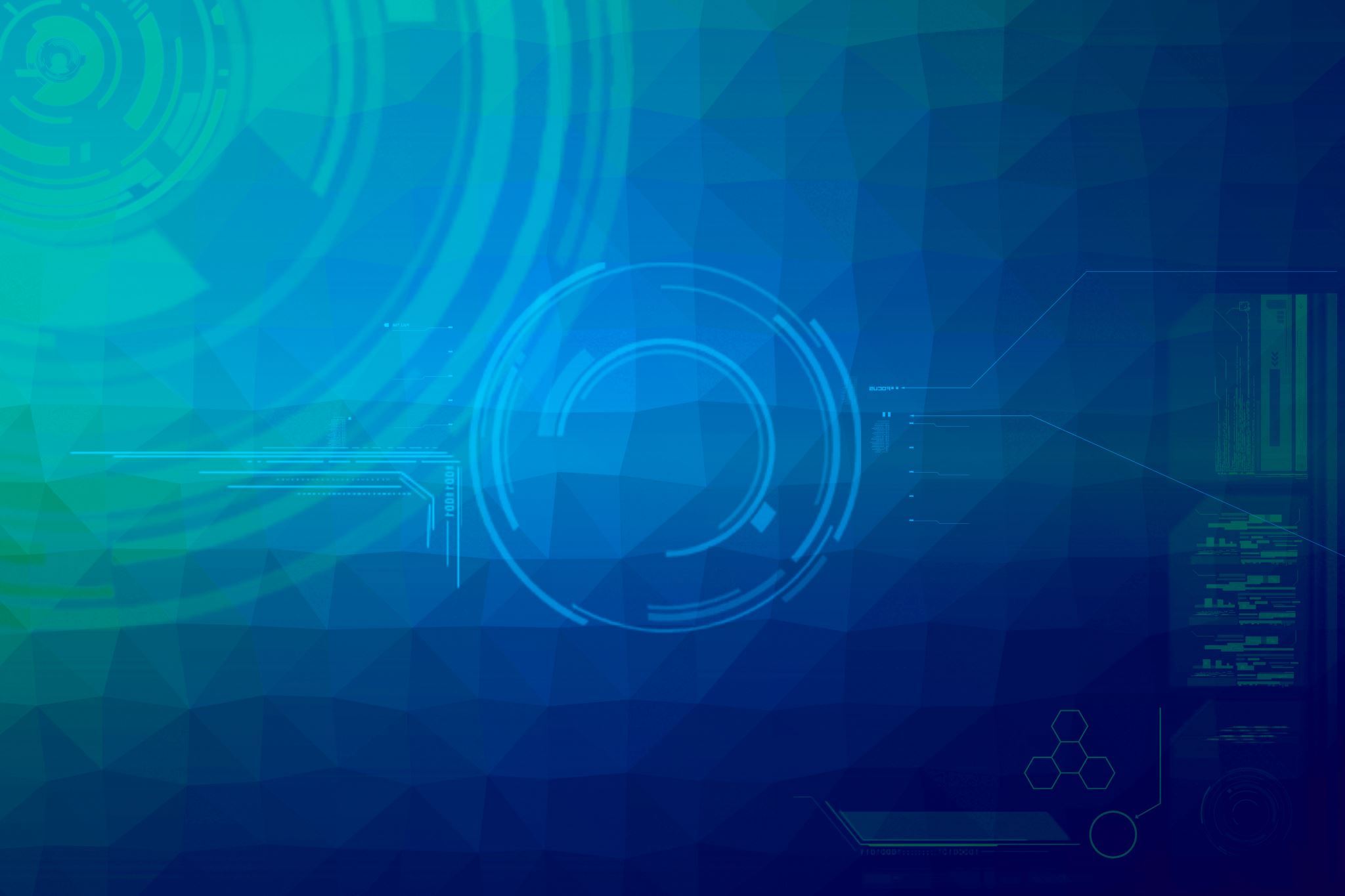 Inline and Block Elements
Every HTML element has a default display value, depending on what type of element it is.
There are two display values: block and inline

Block-level Elements

       A block-level element always starts on a new line, and the browsers automatically add some space (a margin) before and after the element.
       A block-level element always takes up the full width available (stretches out to the left and right as far as it can).

Inline Elements
      An inline element does not start on a new line.
    An inline element only takes up as much width as necessary
education for life                   www.rimt.ac.in
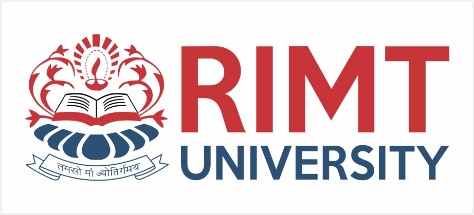 Block Elements
Two commonly used block elements are: <p> and <div>.

Example :
<!DOCTYPE html>
<html>
<body>

<p style="border: 1px solid black">Hello World</p>
<div style="border: 1px solid black">Hello World</div>
</body>
</html>
education for life                   www.rimt.ac.in
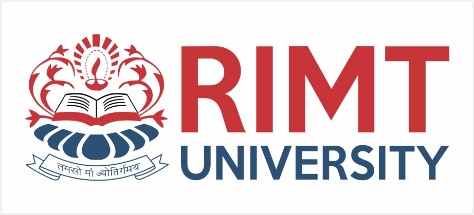 education for life                   www.rimt.ac.in
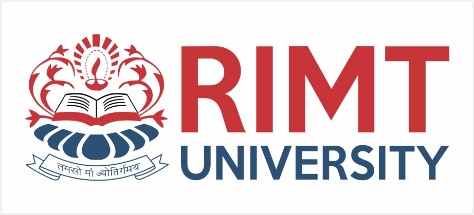 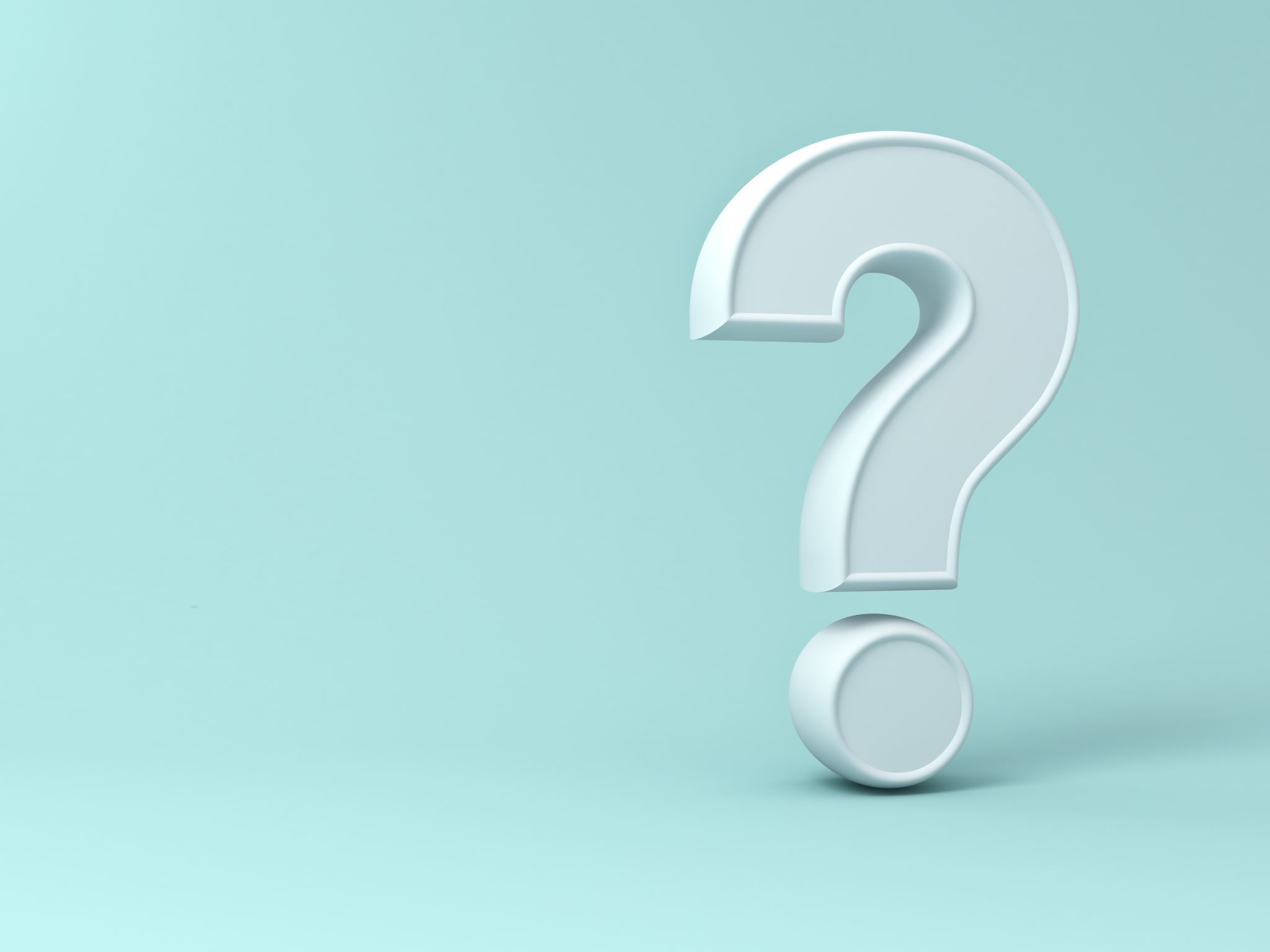 Inline Elements
<span> tag is used as a Inline Element.
The <span> element is an inline container used to mark up a part of a text, or a part of a document.

Example :

<!DOCTYPE html>
<html>
<body>
<span style="border: 1px solid black">Hello World</span>
<span style="border: 1px solid black">Hello World</span>
</body>
</html>
education for life                   www.rimt.ac.in
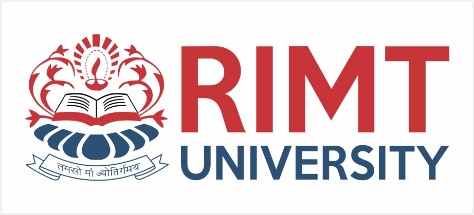 education for life                   www.rimt.ac.in